“Therefore consider the goodness and severity of God” Romans 11:22
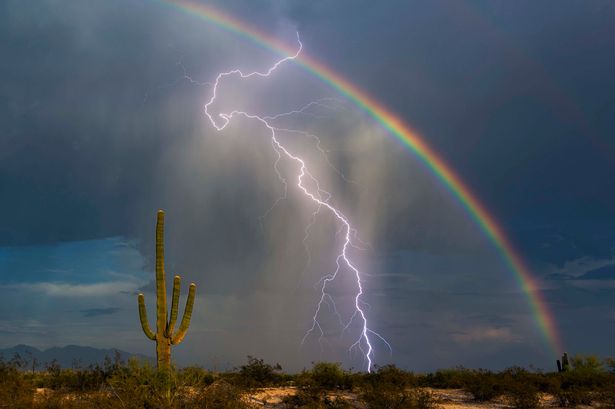 The Jealousy and Wrath of God
“For the Lord, whose name is Jealous, is a jealous God” 

Exodus 34:14
Understanding “Jealousy”
Comes from a Latin word meaning “zeal or emulation.”

Jealous is defined as being “fearful that a person one loves may love or prefer someone else” (World Book Dictionary).
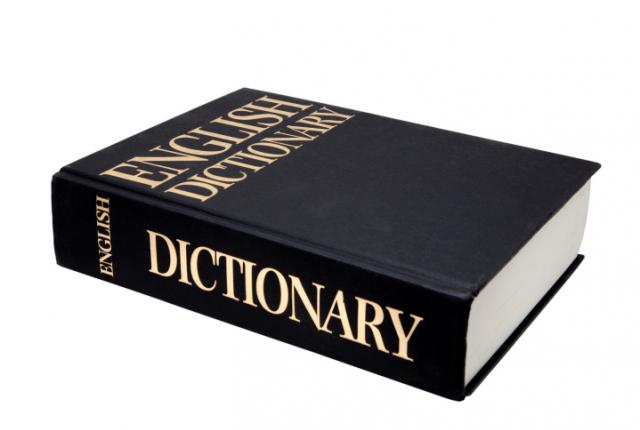 Understanding “Jealousy”
“demanding exclusive loyalty; as, the Lord is a jealous God” (Webster’s Dictionary)
“requiring complete loyalty or faithfulness: the Lord thy God is a jealous God” (World Book Dictionary)
“demanding exclusive worship and love; applied to God (Ex. 20:5)”                                        (Funk and Wagnalls)
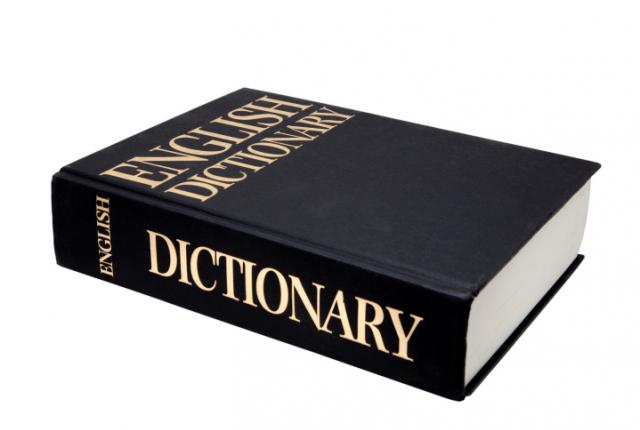 God’s Jealousy and Idolatry
Qanna: “This noun is used solely of God and in the context of idolatry. It shows the parallel between adultery and idolatry” (Harris, Archer and Waltke p. 803)
God Sees His Covenant People                    As A Special People
God Sees His Covenant People                    As A Special People
“Now therefore, if you will indeed obey My voice and keep My covenant, then you shall be a special treasure to Me above all people; for all the earth is Mine.” 

Exodus 19:5
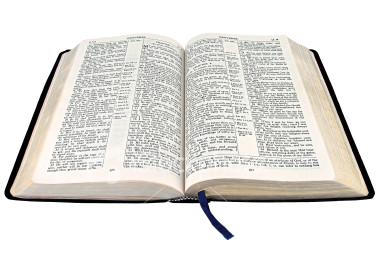 God Sees His Covenant People                    As A Special People
“But you are a chosen generation, a royal priesthood, a holy nation, His own special people, that you may proclaim the praises of Him who called you out of darkness into His marvelous light; who once were not a people but are now the people of God…” 

1 Peter 2:9-10
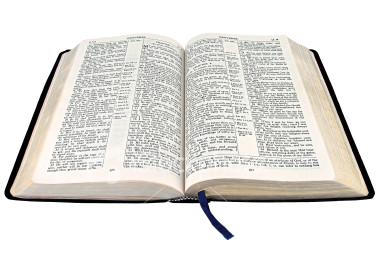 God Sees His Covenant People                    As A Special People
“But you are a chosen generation, a royal priesthood, a holy nation, His own special people, that you may proclaim the praises of Him who called you out of darkness into His marvelous light; who once were not a people but are now the people of God…” 

1 Peter 2:9-10
We are special to God. God expects us to be special to Him.
God’s Jealousy and Idolatry
Many of the Old Testament references to God’s jealousy are made in the context of God’s reaction to idolatry (Ex. 20:3-6, 34:14). 

God will not allow us to give that which belongs to Him to someone else.
“I am the Lord, that is My name; and My glory I will not give to another, nor My praise to carved images” (Is. 42:8).
God’s Jealousy and His Wrath
God’s Jealousy and His Wrath
“For the Lord your God is a consuming fire, a jealous God” (Deut. 4:24).
God’s Jealousy and His Wrath
“For the Lord your God is a consuming fire, a jealous God” (Deut. 4:24).
“For the Lord your God is a jealous God among you, lest the anger of the Lord your God be aroused against you and destroy you from the face of the earth” (Deut. 6:15).
God’s Jealousy and His Wrath
“For the Lord your God is a consuming fire, a jealous God” (Deut. 4:24).
“God is jealous, and the Lord avenges; the Lord avenges and is furious. The Lord will take vengeance on His adversaries, and He reserves wrath for His enemies. The Lord is slow to anger and great in power, and will not at all acquit the wicked” (Nahum 1:2-3).
“For the Lord your God is a jealous God among you, lest the anger of the Lord your God be aroused against you and destroy you from the face of the earth” (Deut. 6:15).
God’s Jealousy and His Wrath
“For the Lord your God is a consuming fire, a jealous God” (Deut. 4:24).
“God is jealous, and the Lord avenges; the Lord avenges and is furious. The Lord will take vengeance on His adversaries, and He reserves wrath for His enemies. The Lord is slow to anger and great in power, and will not at all acquit the wicked” (Nahum 1:2-3).
“Neither their silver nor their gold shall be able to deliver them in the day of the Lord's wrath; but the whole land shall be devoured by the fire of His jealousy, for He will make speedy riddance of all those who dwell in the land” (Zephaniah 1:18).
“For the Lord your God is a jealous God among you, lest the anger of the Lord your God be aroused against you and destroy you from the face of the earth” (Deut. 6:15).
God’s Jealousy and His Wrath
“For the Lord your God is a consuming fire, a jealous God” (Deut. 4:24).
The destruction of Solomon’s Temple and the Babylonian Captivity was the result of Judah provoking God’s jealousy with idolatry.        Psalm 79:1-5; Ezekiel 16:42
“God is jealous, and the Lord avenges; the Lord avenges and is furious. The Lord will take vengeance on His adversaries, and He reserves wrath for His enemies. The Lord is slow to anger and great in power, and will not at all acquit the wicked” (Nahum 1:2-3).
“Neither their silver nor their gold shall be able to deliver them in the day of the Lord's wrath; but the whole land shall be devoured by the fire of His jealousy, for He will make speedy riddance of all those who dwell in the land” (Zephaniah 1:18).
“For the Lord your God is a jealous God among you, lest the anger of the Lord your God be aroused against you and destroy you from the face of the earth” (Deut. 6:15).
God’s Jealousy and His Wrath
“For the Lord your God is a consuming fire, a jealous God” (Deut. 4:24).
The destruction of Solomon’s Temple and the Babylonian Captivity was the result of Judah provoking God’s jealousy with idolatry.        Psalm 79:1-5; Ezekiel 16:42
“God is jealous, and the Lord avenges; the Lord avenges and is furious. The Lord will take vengeance on His adversaries, and He reserves wrath for His enemies. The Lord is slow to anger and great in power, and will not at all acquit the wicked” (Nahum 1:2-3).
“Neither their silver nor their gold shall be able to deliver them in the day of the Lord's wrath; but the whole land shall be devoured by the fire of His jealousy, for He will make speedy riddance of all those who dwell in the land” (Zephaniah 1:18).
“For the Lord your God is a jealous God among you, lest the anger of the Lord your God be aroused against you and destroy you from the face of the earth” (Deut. 6:15).
These things were written for our benefit!

Rom. 15:4; 1 Cor. 10:11
How To Keep From Provoking God’s Wrath
Love God With All Our Being - Mark 12:30
Be Faithful To God’s Word - Ex. 19:5-6
Show Preference To God’s Kingdom -        Matt. 6:33
Worship God Correctly - John 4:23-24
Live the Way God Wants Us To Live -         James 4:4
Respecting God’s Jealousy and Wrath
“demanding exclusive loyalty; as, the Lord is a jealous God” (Webster’s Dictionary)
“requiring complete loyalty or faithfulness: the Lord thy God is a jealous God” (World Book Dictionary)
“demanding exclusive                                       worship and love;                                                    applied to God (Ex. 20:5)”                                        (Funk and Wagnalls)
It is a fearful thing to fall into the hands of the living God.” 
Heb. 10:31